LEBT solenoids and correctors
Øystein Midttun
System Leader – Ion source and LEBT
SRR 1 – Ion Source & LEBT
2018-07-17--18
System – LEBT
Ion source
Low energy beam transport (LEBT)
PSS0 controlled area
and radiation shielding
LEBT 1
LEBT 2
Ion source
Plasma chamber
Extraction system
Pumping box
Solenoid
2 x steerer
Gate valve
Iris
Diagnostics tank
Gate valve
Solenoid
2 x steerer
Collimator
Commissioning tank (RFQ)
Magnetron
Waveguide
H2 bottle
HV controls
Chopper
Repeller
3 x solenoid
Repeller
2 x TMP
Beam stop
EMU H+V
ACCT
EMU H+V
Faraday cup
Faraday cup
N2 bottle
High voltage (HV) platform
NPM H+V
NPM H+V
Doppler shift
Doppler shift
ACCT
Voltage divider
2 x TMP
2 x TMP
Primary pump
Primary pump
HV power supply
Isolation transformer
Ground potential controls
Alternative location of beam instruments for commissioning
ACCT: AC current transformer
EMU: Emittance measurement unit
NPM: Non-invasive profile monitor
TMP: Turbomolecular pump
Front End and Magnets
Vacuum
PSS
Beam Diagnostics
Cooling water
Control system
2
Table of content
System Requirements 
Protection systems
Test & Verification
Open issues
3
System Requirements
Particle			Protons (H+)
Proton current		0-74 mA
Transmission		> 95%
Energy			75 kV
Pulse length 		2.86 ms
Repetition rate		14 Hz
Duty cycle		4%
Emittance (99%)	2.25 mm mrad
Emittance (rms)		0.25 mm mrad
Chopper efficiency	99%
4
Two-solenoid LEBT
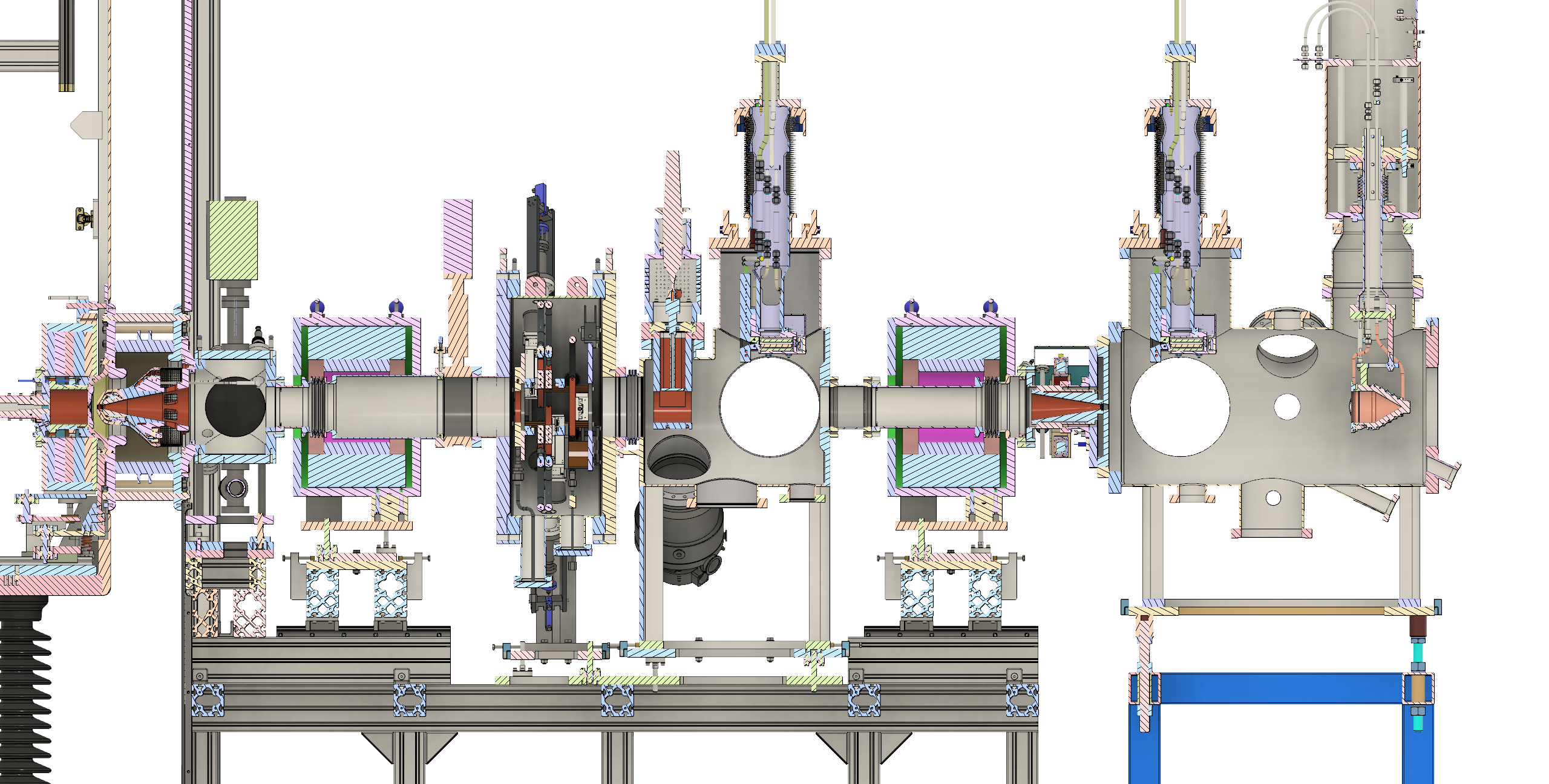 2.5 m
Proton source
– creates the beam
Solenoid
– focuses the beam
Iris
– controls the current
Chopper and collimator
– controls the pulse length
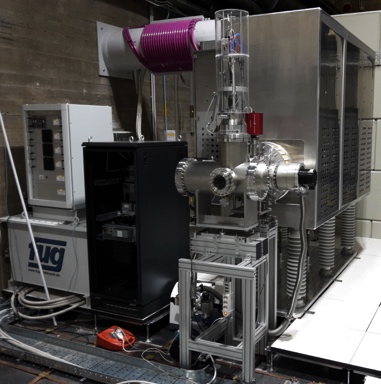 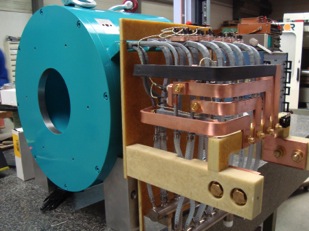 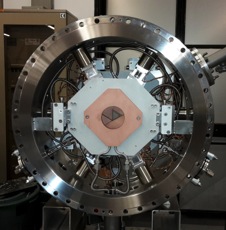 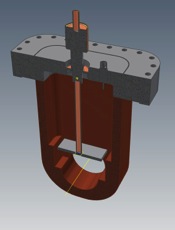 5
Two-solenoid LEBT
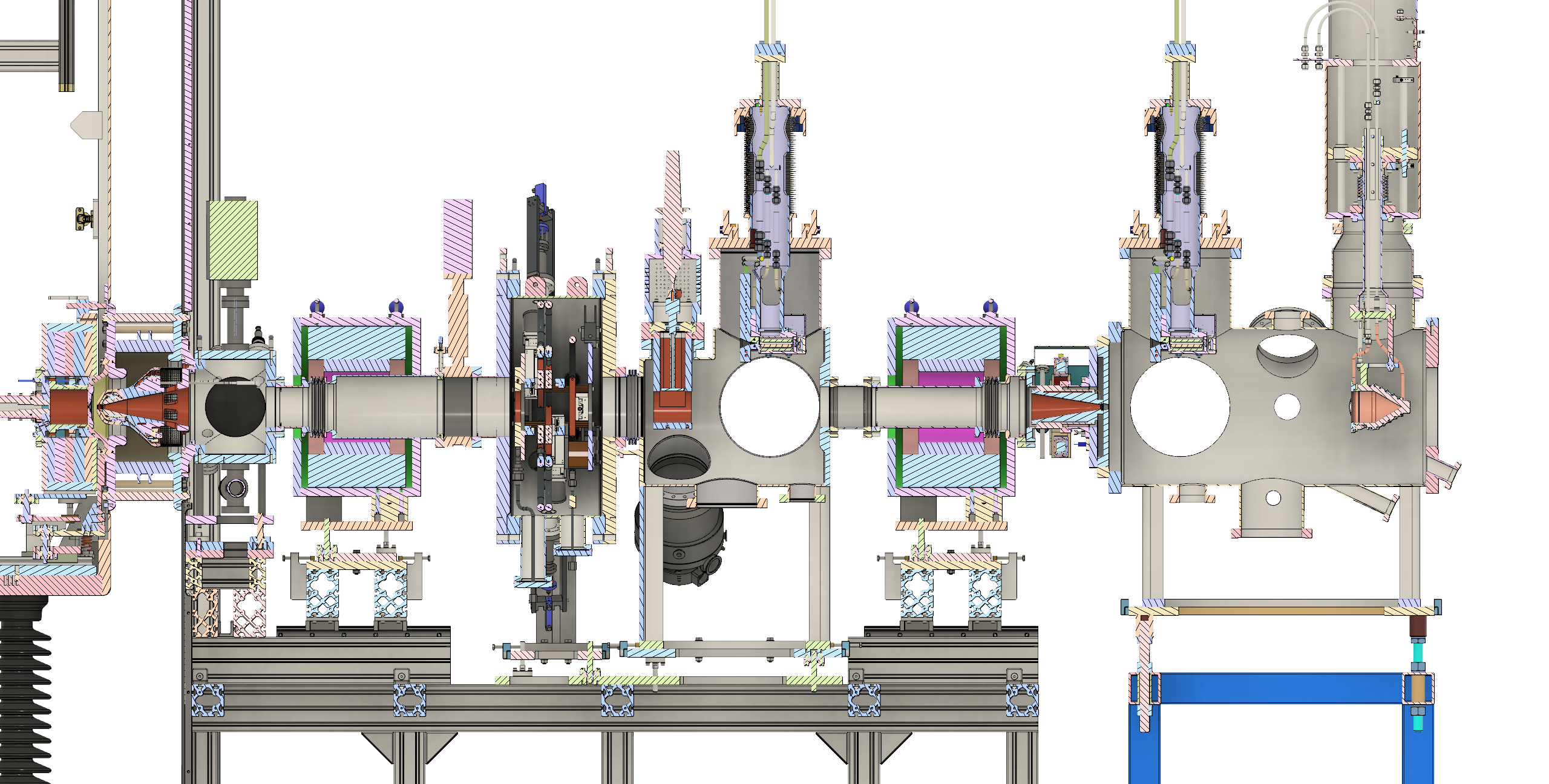 2.5 m
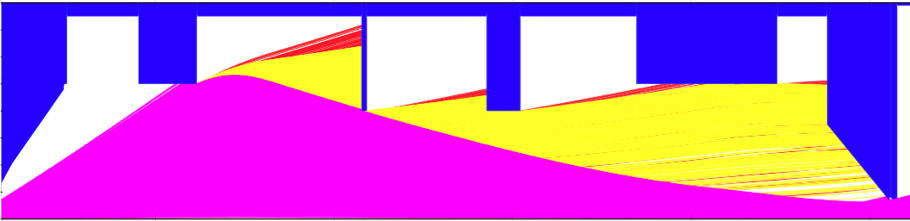 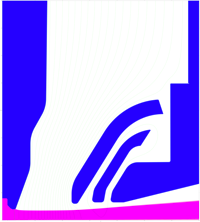 H2+
H3+
H+
6
6
Protection systems – Temperature sensors and flow meters on cooling water manifold
– Temperature sensors on iris and collimator
– Temperature switches on solenoids
– Controlled by the interlock system
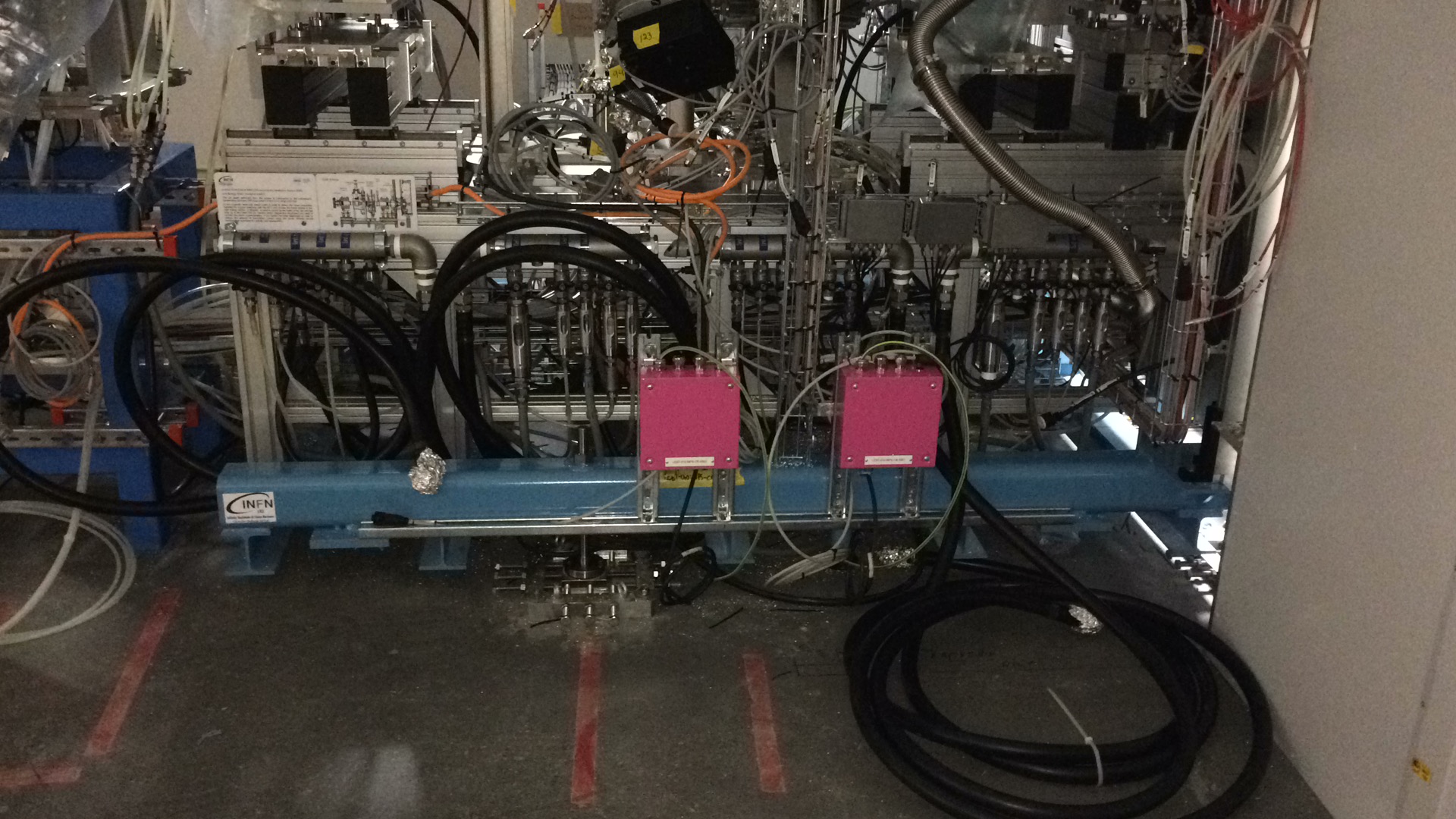 7
Test & Verification – ESS-0317305 - Ion source and LEBT verification plan
System testing 
Solenoid x 2
Steerers x 2 (horizontal and vertical)
Repeller electrode
Iris
Protection systems testing
Manual testing of interlocks, i.e. flow meters, temperature and pressure sensors
Remaining installation
Chopper electronics
A team from INFN-LNS will come to ESS for installation and commissioning
This activity will be coordinated to be performed at the same time as the installation of the 2nd EMU head
8
Outstanding issues
9